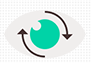 Реформа контрольно-надзорной деятельности
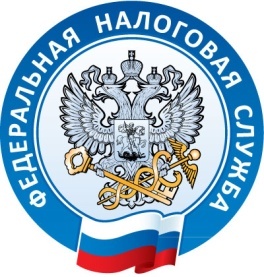 Начальник отдела налогообложения юридических лиц УФНС России по Ханты-Мансийскому автономному округу-Югре
О. А. Василенко
«Специальные налоговые режимы, общие результаты налогового контроля, типичные ошибки и нарушения»
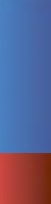 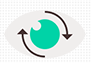 Сумма поступивших налогов по специальным налоговым режимам, в т. ч. по результатам налогового администрирования
ЭФФЕКТ НАЛОГОВОГО АДМИНИСТРИРОВАНИЯ
ПОСТУПИЛО ПО СПЕЦИРЕЖИМАМ
7 079
1,4%
100,5
МЛН РУБ.
46,2
ПОСТУПИЛО ПО КОНТРОЛЬНО – АНАЛИТИЧЕСКОЙ РАБОТЕ
МЛН РУБ.
54,3
ПО РЕЗУЛЬТАТАМ 
 «КРУГЛЫХ СТОЛОВ»
В Т. Ч.
МЛН РУБ.
ПО РЕЗУЛЬТАТАМ 
КНП
2
МЛН РУБ.
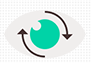 Нарушения, связанные с применением плательщиками  специальных режимов налогообложения
3
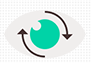 Основные варианты утраты права на применениеспециальных режимов налогообложения
4
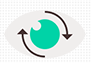 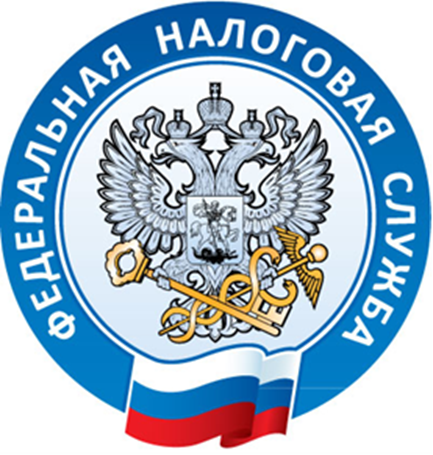 Благодарю за внимание !